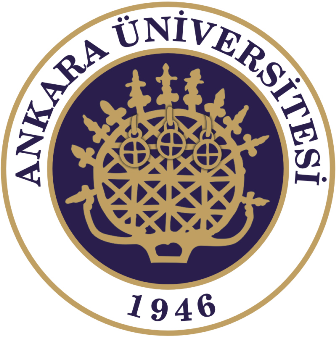 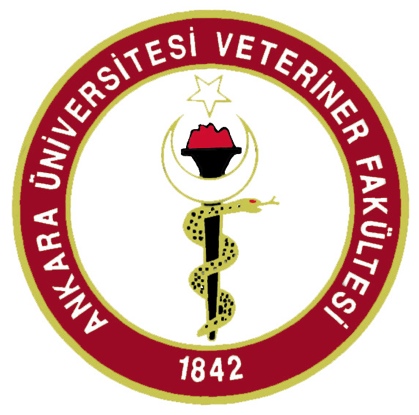 REPRODUCTIVE HERD HEALTH
Prof.Dr. Şükrü Küplülü
MANAGEMENT OF POSTPARTUM PERIOD
Postpartum Disorders
Diseases of the uterus
Udder Inf.
Metabolic and
functional problems
lameness
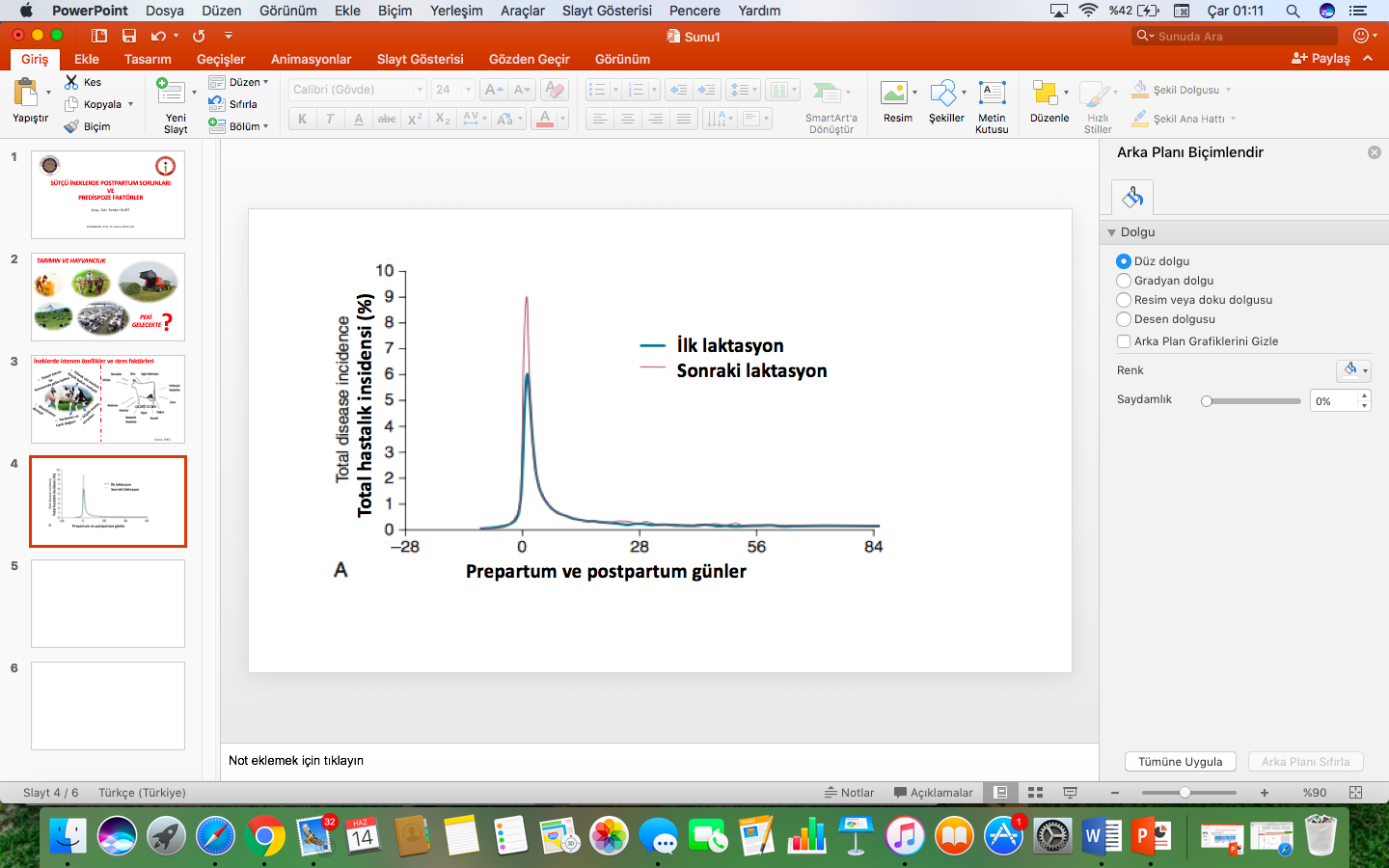 (Peter ve ark., 2017)
Postpartum Disorders
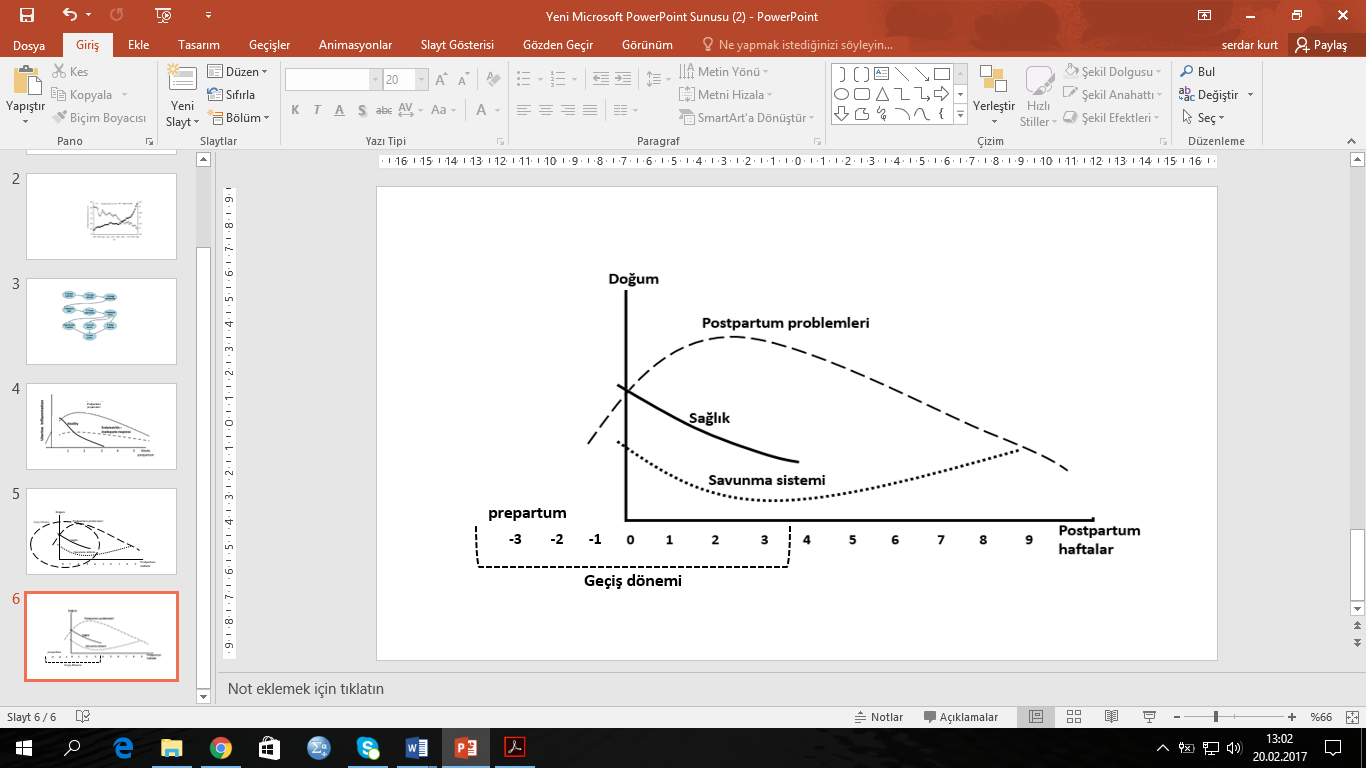 (Sundrum, 2015; Leblanc, 2014; Van saun, Sniffen, 2014)
Postpartum Disorders/ Energy Balance
FAT
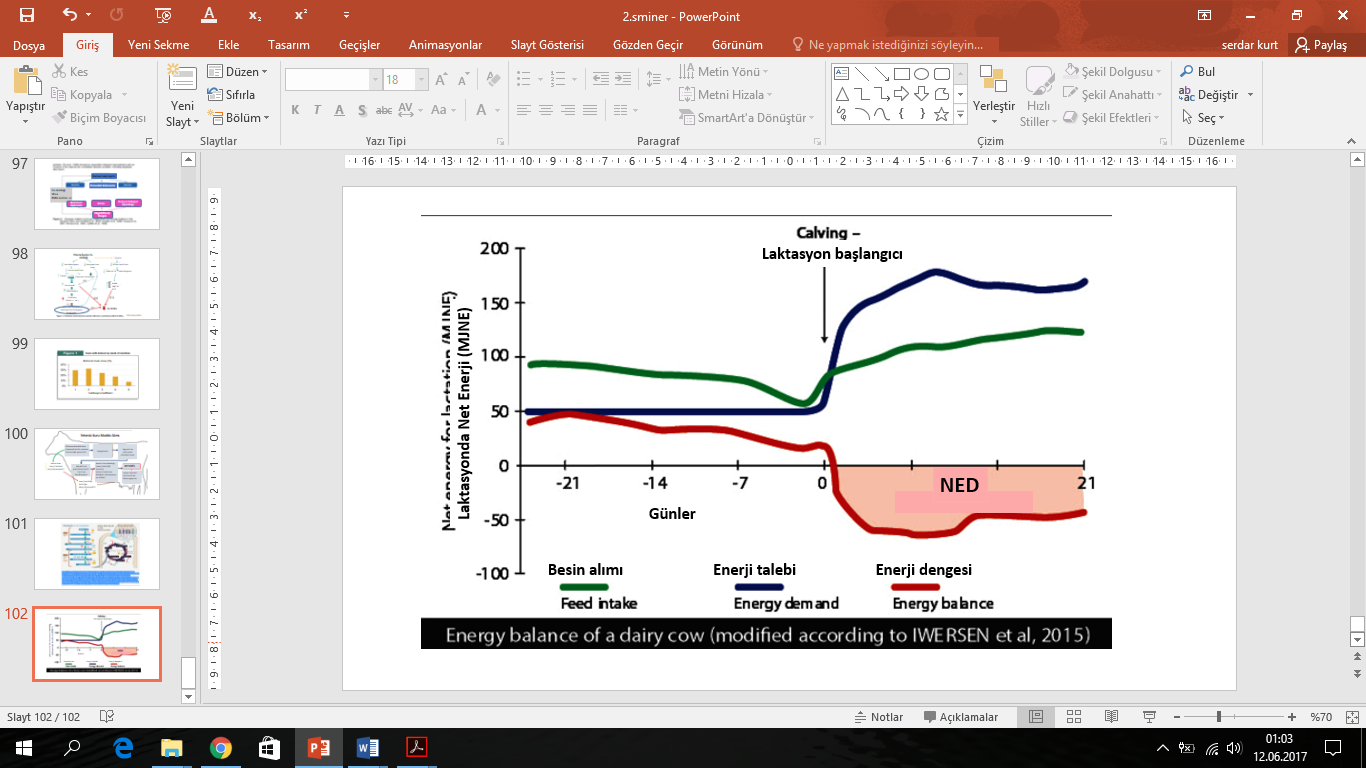 NEFA
LIVER
BHBA
AcAc
Aseton
(Cockcroft, 2015; Anonim, 2017)
5
Postpartum Disorders
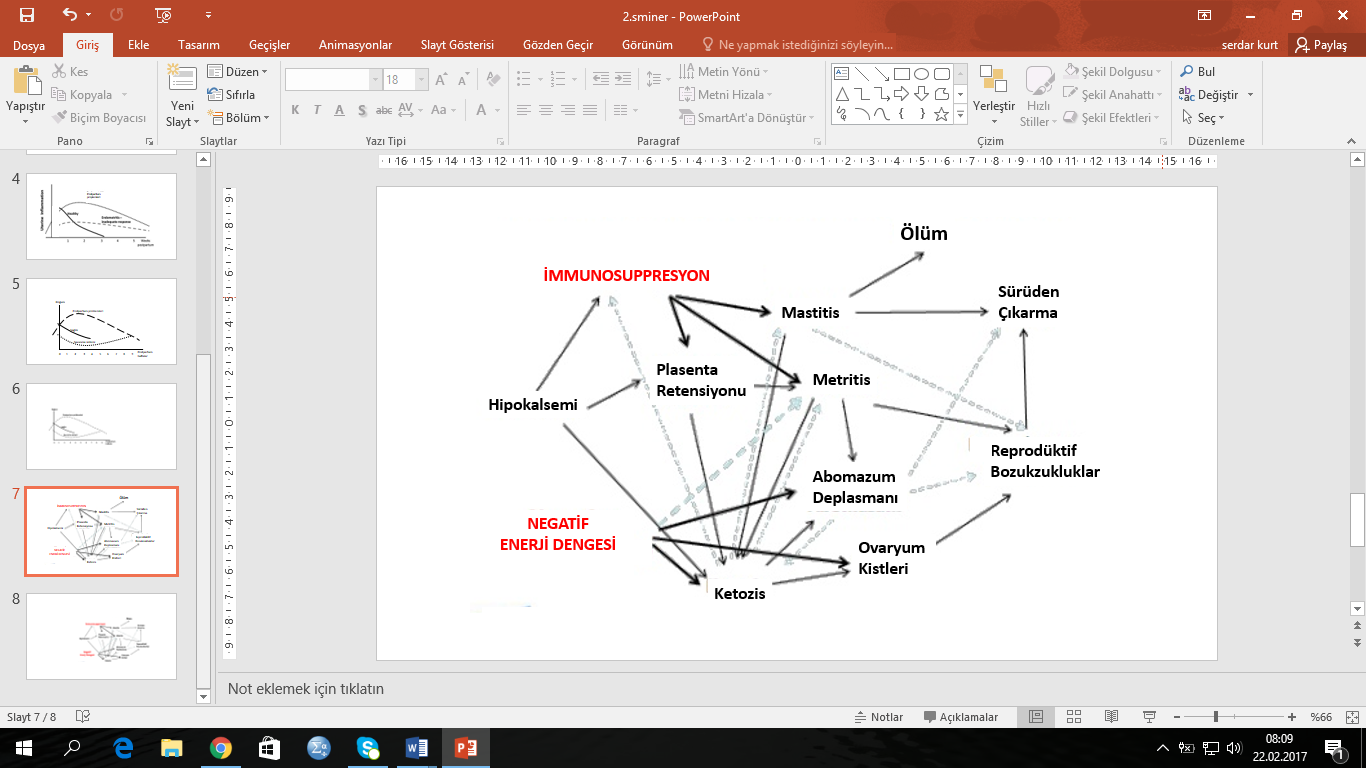 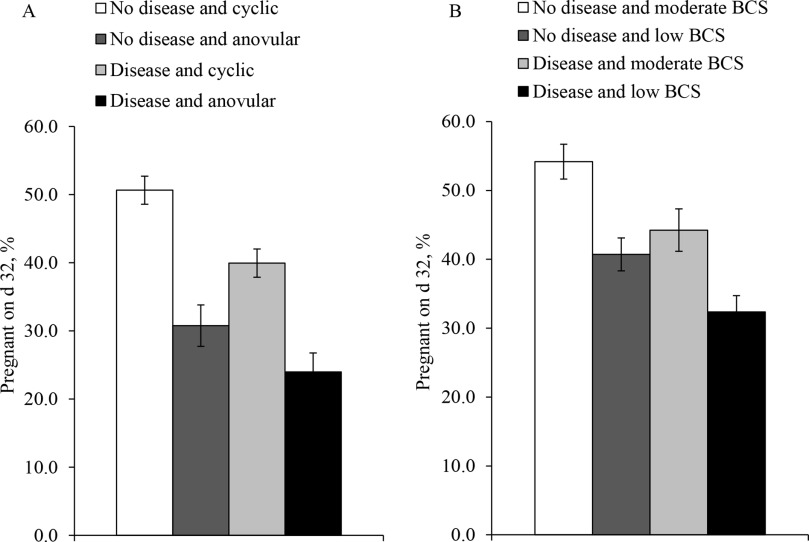 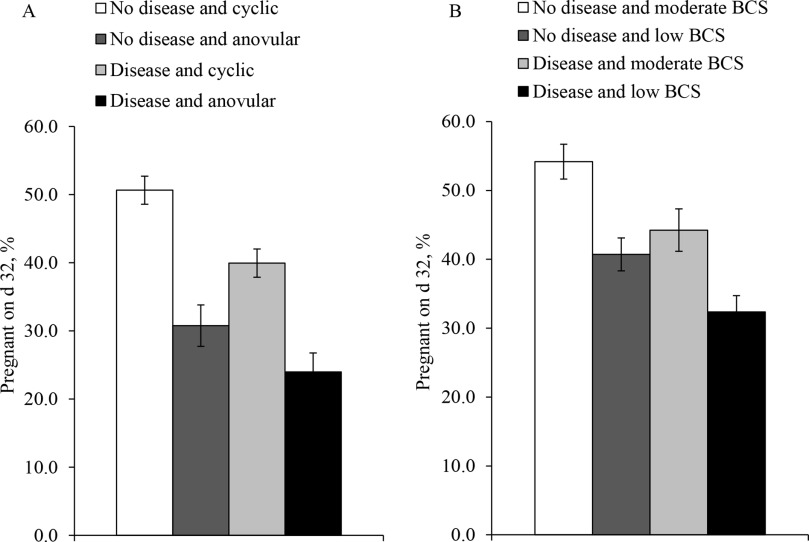 Healthy
SICK
Gebelik (32. gün) %
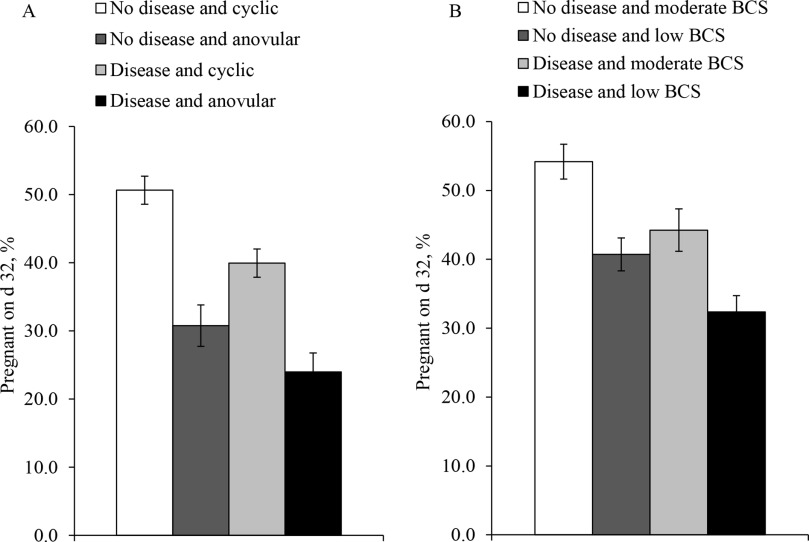 (Overton, 2013; Henderson ve ark., 2016; Riberio ve ark., 2016)
6
Postpartum Disorders
Postpartum Management
Birth in a hygienic environment
Pp. first ovulation (Rectal p. + USG) * Initial examination 21-28. g
(CL + PGF2a, preferably pp, GnRH injection on day 14) * The second inspection is done after 20 days
(CL +, uterus appropriate, PGF2a and seeding or ovosynch. Protocol)
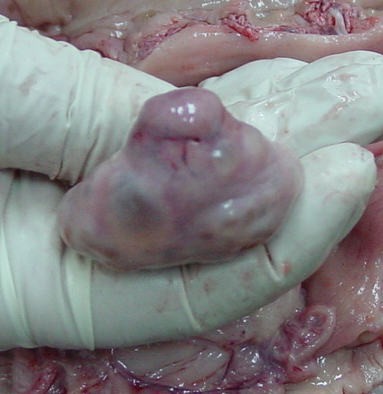 Postpartum Uterus Involution Curve
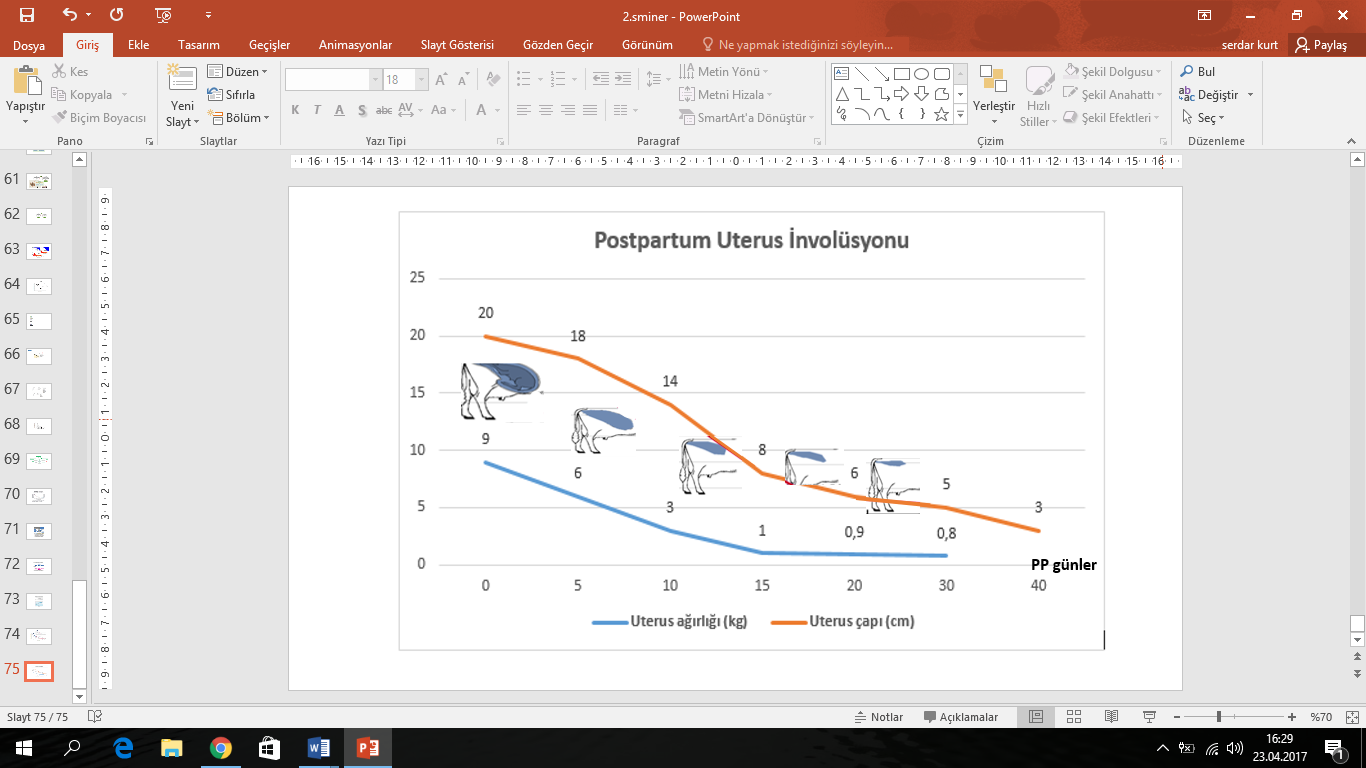 (Nokes, 2009; Anonim 26, 2017)
Pp. uterine involution and control of uterine infections
Early puerperal infections
Parenteral antibiotics
Fluid therapy
Anti-histaminics
Supportive treatments (NSAI, etc.)
Stimulation of uterine involution (PGF2a)
Pp. uterine involution and control of uterine infections
Postpartum after 30 days
Intrauterine antiseptics:
A- Lugol
B- Lotagen
Intrauterine antibiotics:
* Effective in anaerobic environment, broad spectrum
* DMSO + Antibiotic combination (Rifamycin)
Other Methods:
* Endometrial curettage
* PGF2-alpha x PGF2-alpha
* Eosinophilic culture
Case Based Approaches
anoestrus
Note: Sub oestrus must be distinguished from persistent CL cases, oestrus observation cannot be performed correctly
Post partum prolongs the process
Palpation (10 days apart): Ovarium surfaces smooth, no structure
Serum P4 (twice a week) <1 ng / ml
ANOSTRUS TREATMENT
Correct the feeding (LH)

Eliminate calf effect

The presence of bulls in the environment (pheromone)

Hormonal interference (GnRH, Progestagen + GnRH combi)
Subostrus
No oestrus symptoms
Palpation has Luteal Structure
USG has “luteal structure” and “Dominant follicle”
Hormonal interference
(Synchronization of ovulation: GnRH + PGF2a + Progestagen combination)
Genuine Anoestrus
Ovarian activated due to failure of luteolitic mechanism

Treatment: Operation of luteolitic mechanism
Intrauterine antibiotic, antiseptic administration
Hormonal interference
     (Single PGF2a or Ovulation synchronization)
Ovarian Cysts              (pp first 35 d)
Follicular or Luteal
GnRH
GnRH + PGF 2?
GnRH + PGF 2 + P
hCG
Spontaneous?
etiology
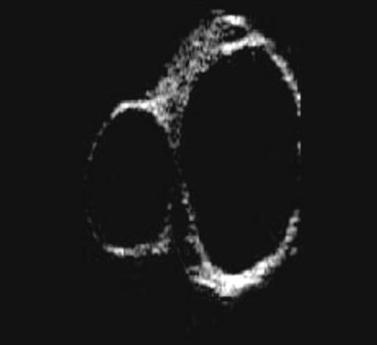 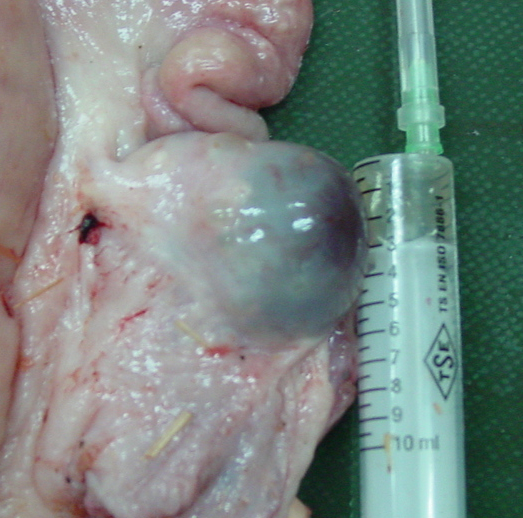 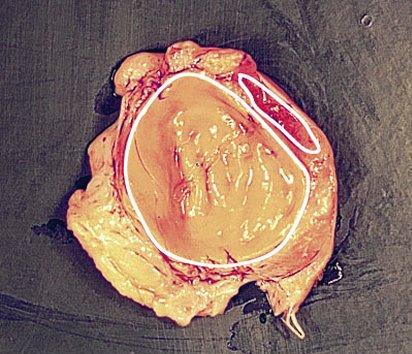 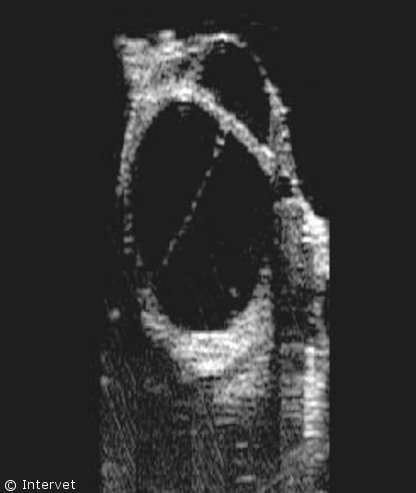 Küplülü ve ark. ; 2007
Postpartum Ovarian Activity
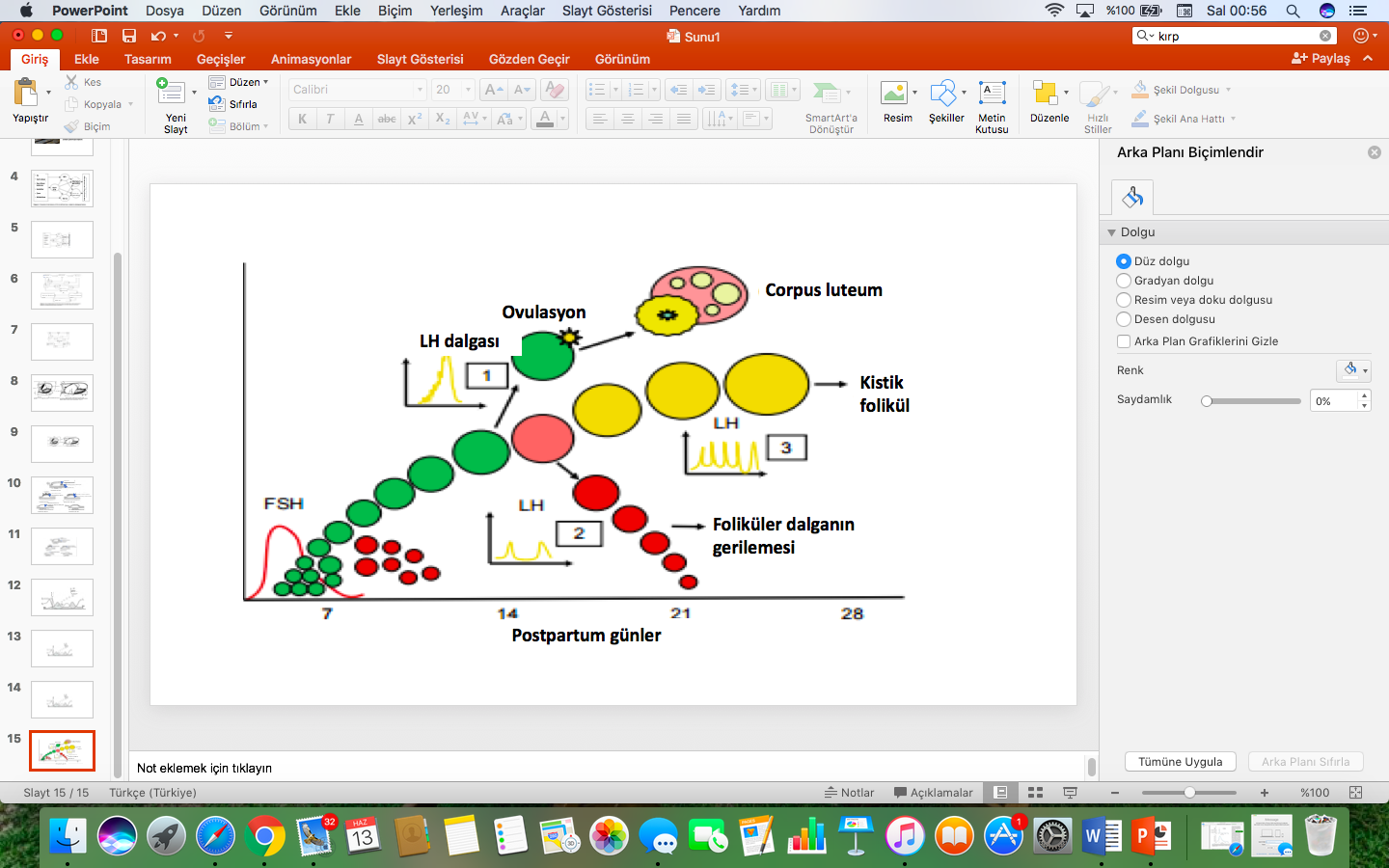 (Sheldon Ve Ark., 2011)